丽声北极星自然拼读绘本第四级
Nick's concert
 尼克的音乐会
江苏省常州市新北区春江中心小学
执教者：张妍
Let’s sing!！
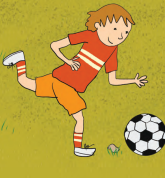 Nick
Nick's concert
symphony concert
Chinese orchestra concert
Rock concert
band乐队
Keyboard player
guitarist
Bass player
drummer
singer
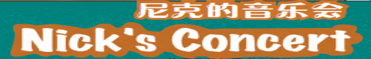 Guess: What's this story about?
Nick wants to go to the concert.
Nick likes the concert.
Nick ... concert...
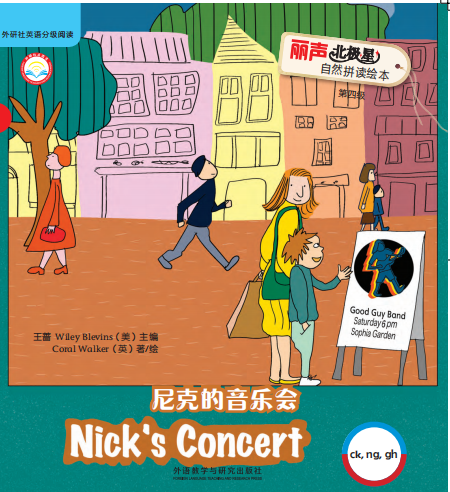 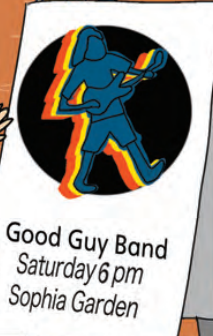 What can you see from the cover?
Read P3-5: Does Nick want to go to the concert?
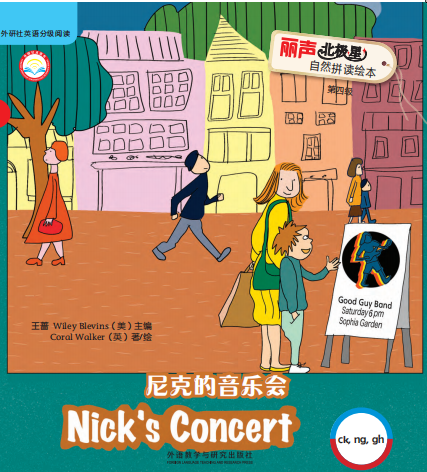 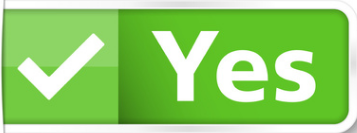 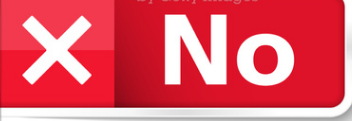 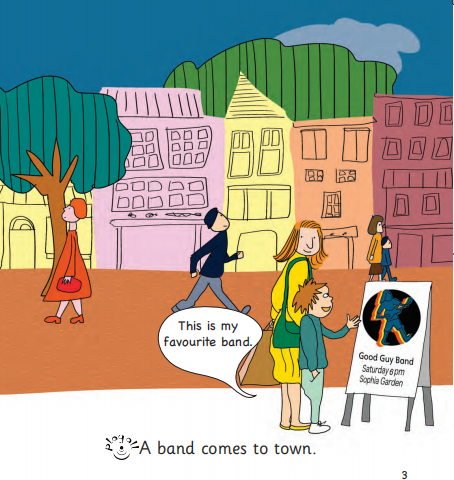 最爱的
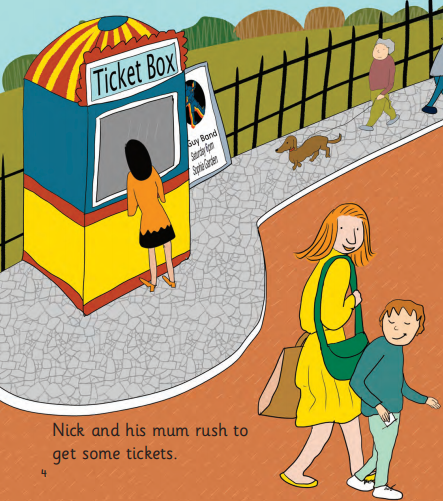 ticket
门票
冲过去
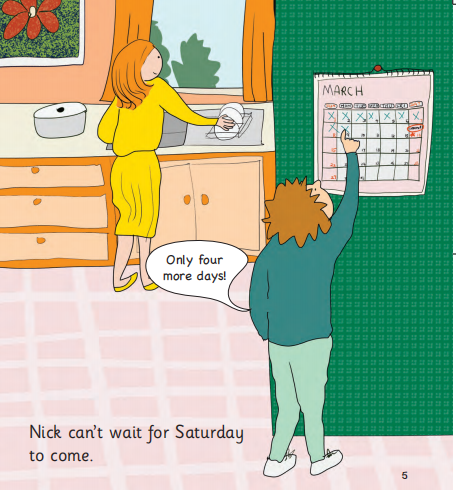 等不及
Does mum support（支持） him?
How does Nick feel?
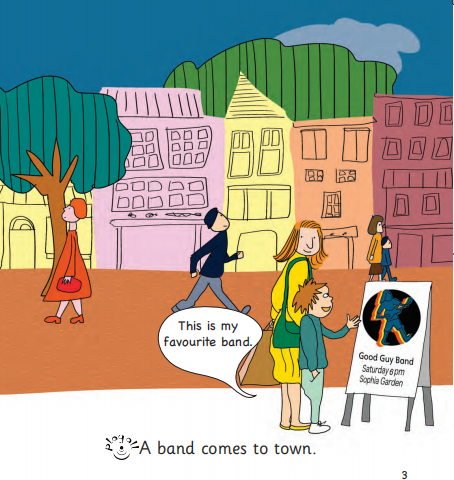 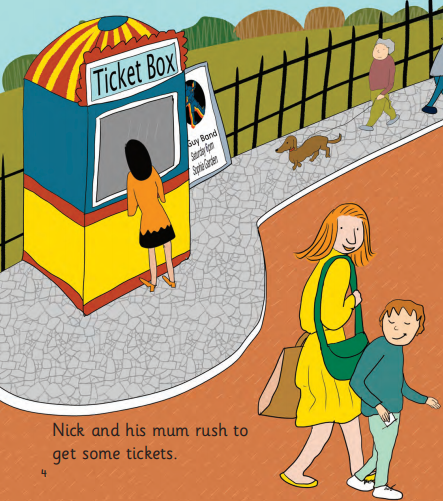 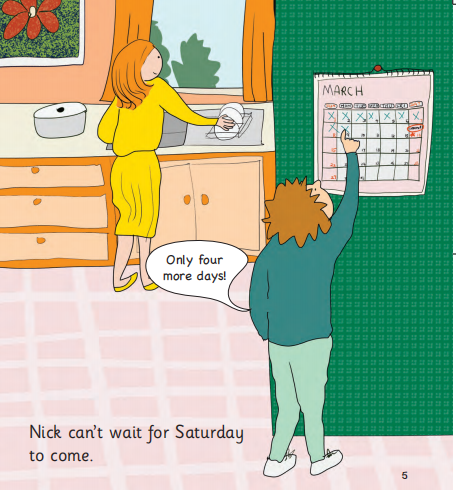 Read P6-9: Can Nick go to the concert?
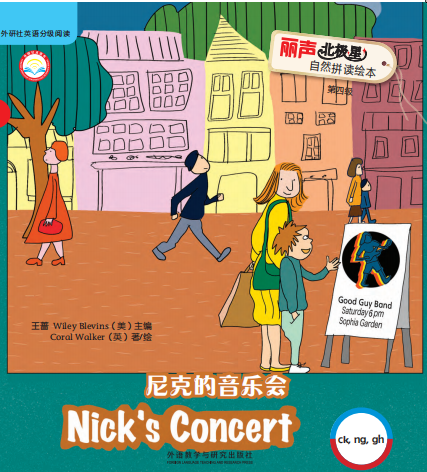 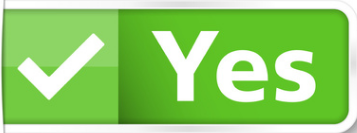 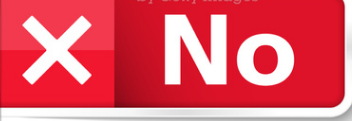 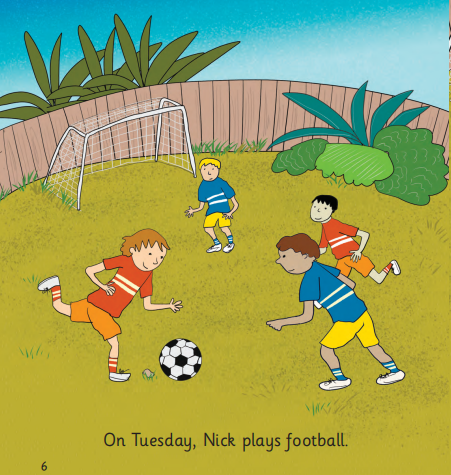 Can you read and act in two?
kick
rock
绊倒
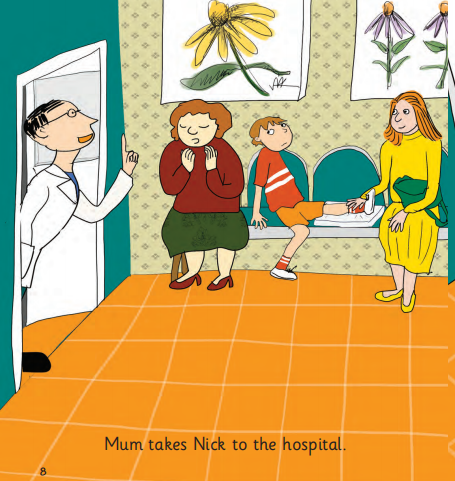 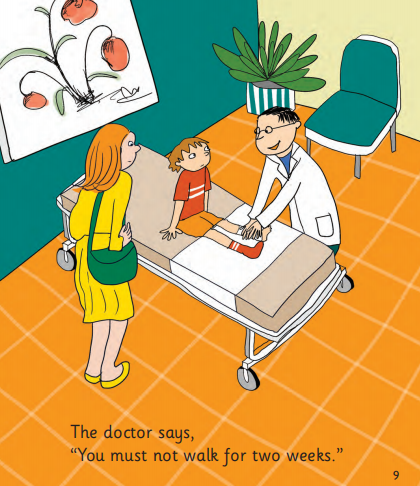 禁止走路
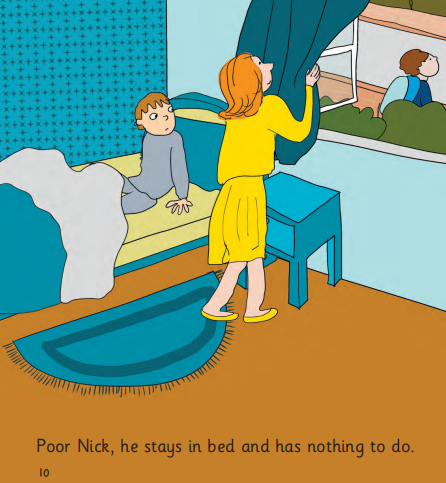 If you were Nick, how would you feel?
What will mum do when Nick is sad?
无事可做
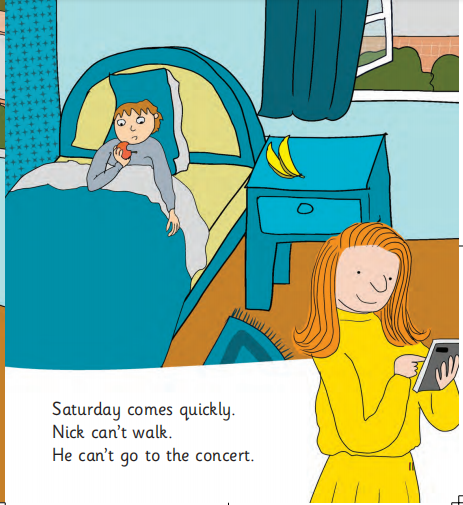 Read P12-14: Does Nick go to the concert at last?
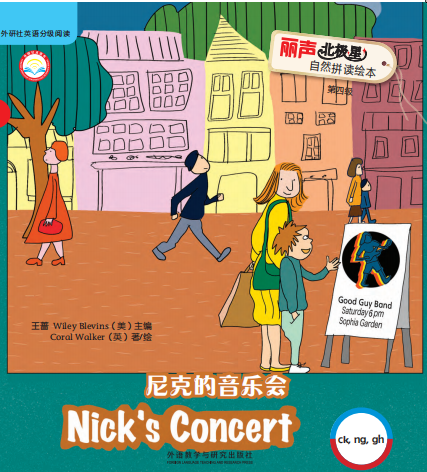 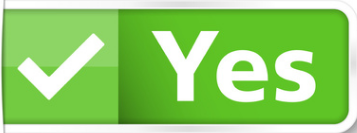 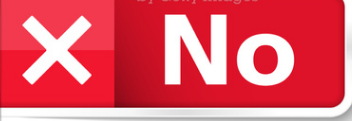 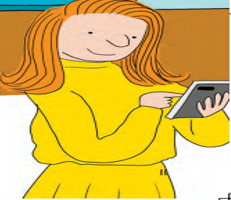 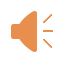 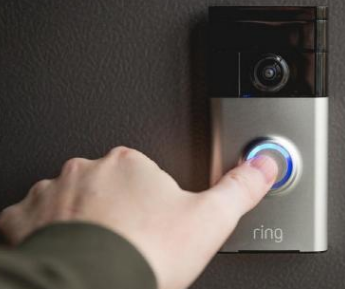 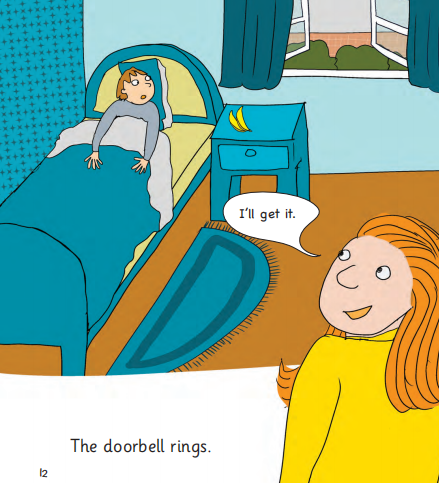 wheelchair
cough
smile
laugh
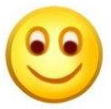 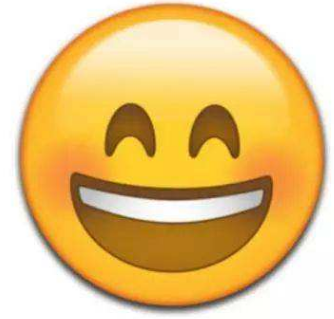 正巧赶上...
?
了不起的
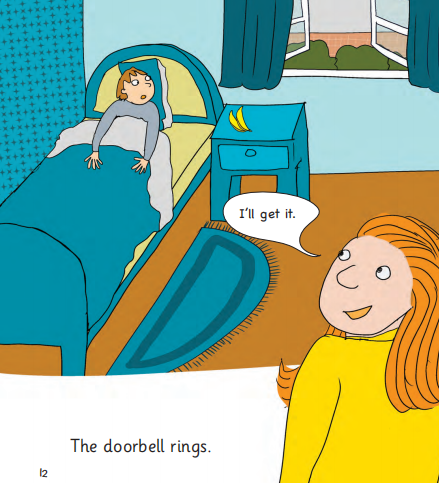 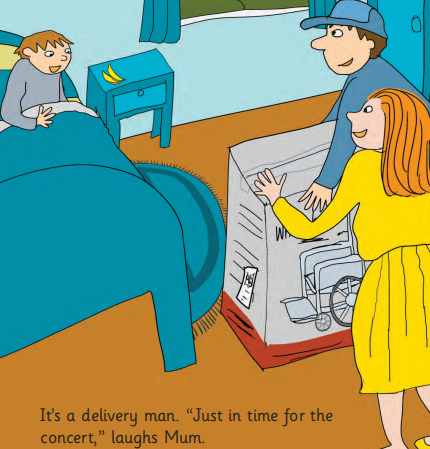 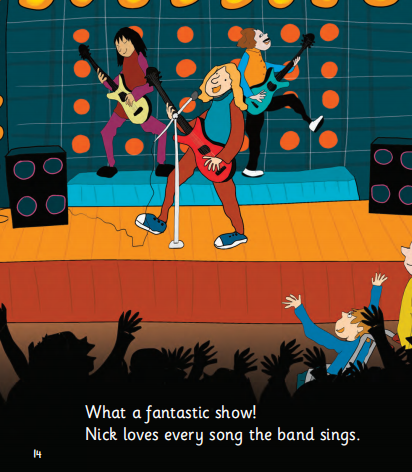 Act in groups, you can add more words!
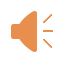 If you want to go to a concert,
will your mother support you like this?
Do you have any sweet stories in your family?
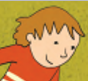 Nick writes a rhyme about this story.
Nick
ticket
kicks
rock
song
rings
sing
laughs
_____ buys a ticket . He wants to go to the concert.
He ______a ball and trips on a ______. He can’t go to the concert.
Poor Nick, poor Nick. Saturday comes quickly!
He’s very sad in bed. Doorbell ______ , doorbell rings.
Mum laughs “Just in time for the concert”.
Nick goes to the concert.
He loves every _____ they ______.
Group work:
1. 四人小组，准确朗读8个单词；
2. 小组讨论，根据绘本内容，填入所缺单词；
3. 小组内读一读并展示。
Nick buys a ticket .
He wants to go to the concert.
He kicks a ball and trips on a rock.
He can’t go to the concert.
Poor Nick, poor Nick.
Saturday comes quickly!
He’s very sad in bed.
Doorbell rings , doorbell rings.
Mum laughs “Just in time for the concert”.
Nick goes to the concert.
He loves every song they sing.
Can you classify these words?
Nick
ticket
song
rings
ck
sing
laughs
kicks
rock
ng
Nick
kicks
gh
rings
ticket
rock
laugh
sing
song
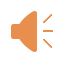 Nick wants to play a game with you.
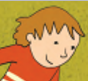 Jack
cou
cough
1
2
Ja
lau
laugh
duck
gh
du
ck
rough
lock
lo
rou
o'clock
o'clo
3
spri
spring
Try to read!
ng
si
sing
bring
bri
2
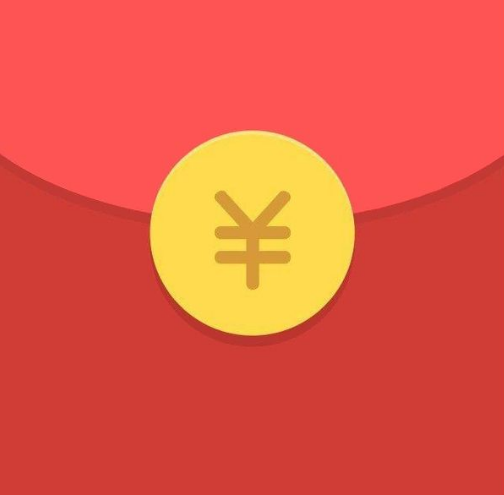 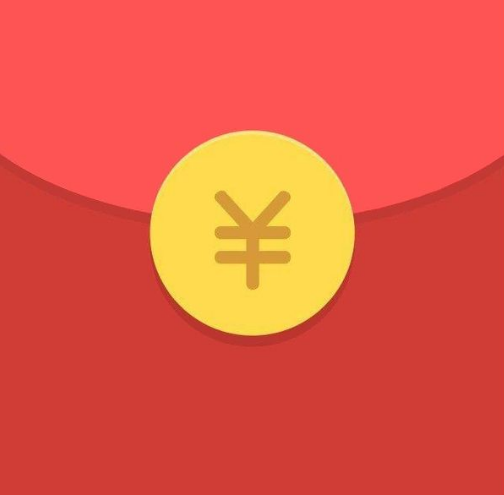 1
ne
tou
lo
rou
gh
ck
pi
enou
sti
Group task:
1. Choose one to fill in the blanks
2. Try to read in your group.
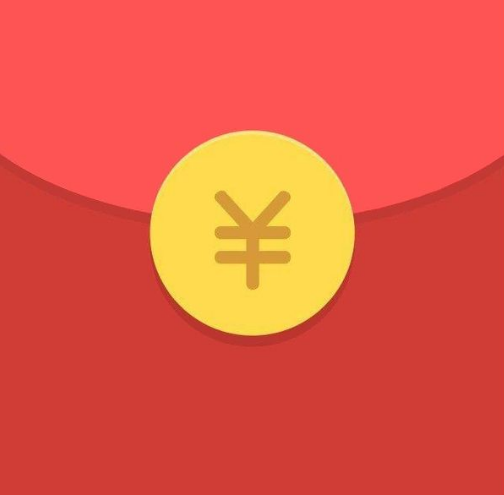 3
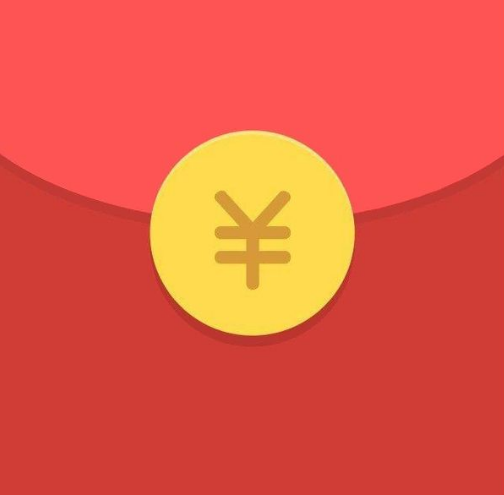 2
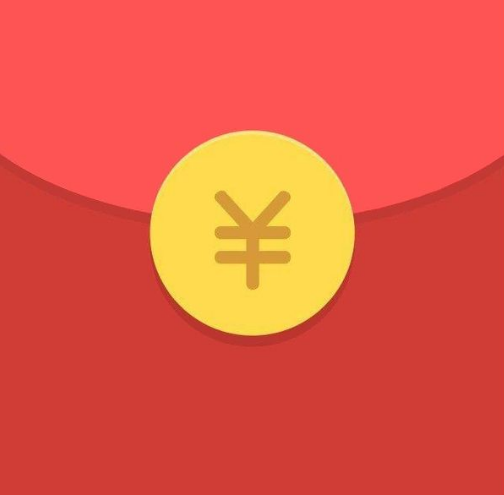 1
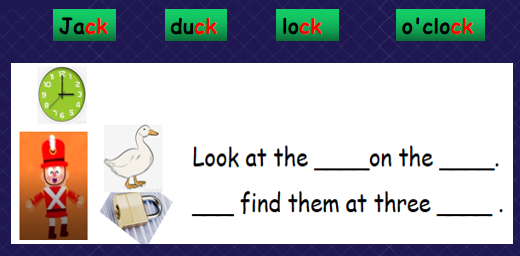 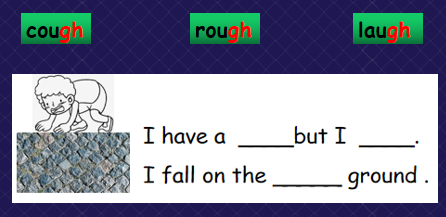 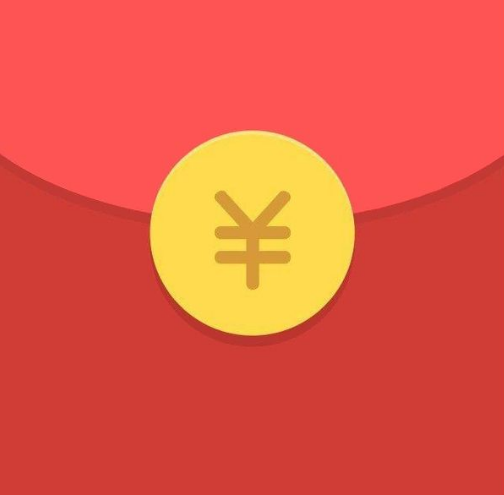 3
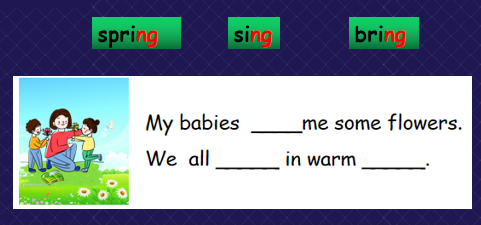 Jack
duck
lock
o'clock
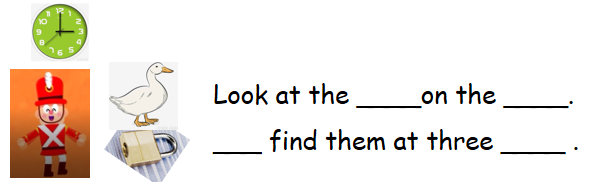 duck
lock
Jack
o'clock
cough
rough
laugh
cough
laugh
rough
spring
sing
bring
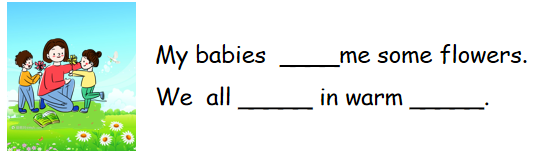 bring
sing
spring
Homework:
1. Read this story with your family；
2. Try to record your family stories;
3. Try to find more words with “ck””ng””gh”.